WEST Members Meeting
ALA Midwinter Conference
Seattle, WA
2019
Meeting Agenda
Welcome and Introductions 
Overview of WEST’s Priorities for 2019
Program Updates
Membership
Archiving
Systems Development
WEST and Rosemont
Panel Discussion: Archive Builders
Analyst Recruitment
24 June 2018
2
An Overview – WEST’s Priorities in 2019
Program assessment and strategic planning
Budget and membership fee review
New member outreach
Maximizing our efforts through partnership in the Rosemont Shared Print Alliance
3
Membership Update
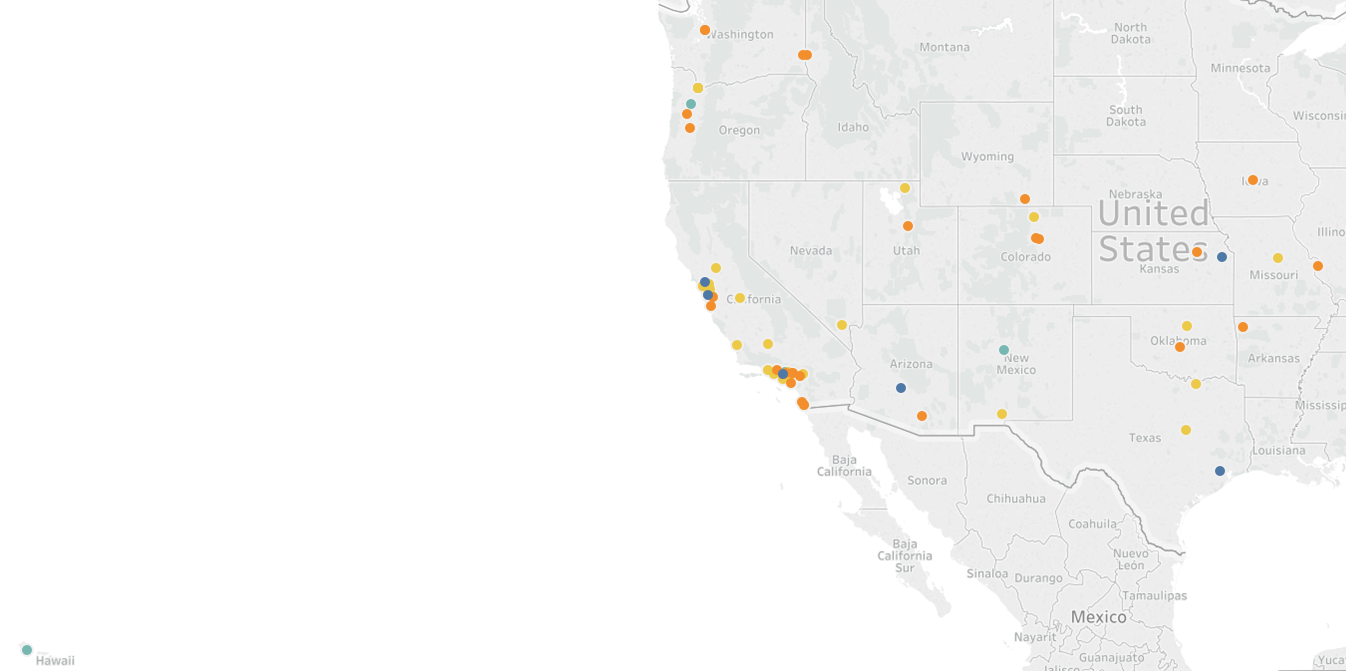 68 institutions west of the Mississippi
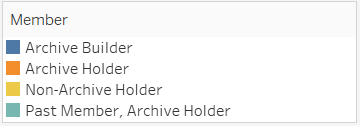 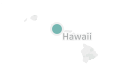 New Member – CSU Bakersfield!
4
Archiving Progress
WEST Members have retained 
a total of 26,246 unique titles
What’s happening now?

Archive Cycles 8 and 9
Fall 2018-Spring 2020

Fall: WEST Members committed to a total of 3,948 titles

Bronze: 1,073 titles
Silver: 1,242 titles
Gold: 1,633 titles
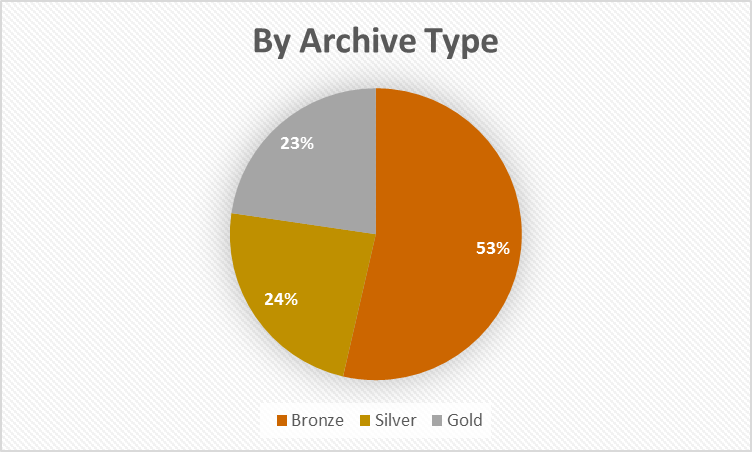 Cycle 8 disclosures for archived titles coming up in the spring!
5
AGUA Systems Development Phase 4
Jan/Feb, 2018
Scope wish-list
Oct-Dec, 2018
Technical specifications
March-Sept, 2018
Priority-setting with WEST governance groups; functional requirements
January, 2019
Development work begins
6
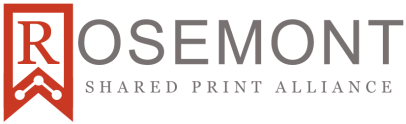 WEST and the Rosemont Shared Print Alliance
The Rosemont Shared Print Alliance is a federation of regional shared print programs with a mission to collaboratively develop, manage and coordinate the identification, retention, registration, discovery of and access to a shared, distributed collection of print journals in the United States. 
Participating regional shared print programs include: 
Big Ten Academic Alliance Shared Print Repository (BTAA)
Eastern Academic Scholars' Trust (EAST)
Florida Academic Libraries Repository (FLARE)
Scholars Trust (ASERL and WRLC)
Western Regional Storage Trust (WEST)
7
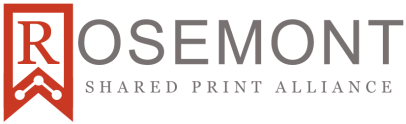 What’s coming up for Rosemont?
Investigating and outlining how titles are identified and selected in each program; using that knowledge in our near-term analyses to inform decision-making. 
Regular communication with OCLC and CRL to monitor progress on shared print infrastructure development; communicate back to program members and provide input to OCLC/CRL based on member needs.
Outlining functional requirements and business models to leverage local tools for shared decision-making (AGUA, JRNL).
Finalizing a Last Copy Agreement to outline how the community handles last and scarce copies discovered in the course of review or deselection projects.
8
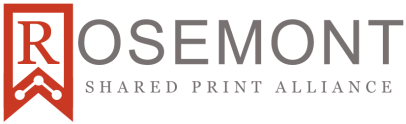 Implementing the Rosemont Access Principles
Reviewed by WEST OCC; ratified by the WEST Executive Committee.
Working across programs with library operations leadership and ILL experts
Inviting ILL experts from each of the programs to discuss best practices for implementation
Reciprocal 
Retentions
9
Questions? Thoughts?
10
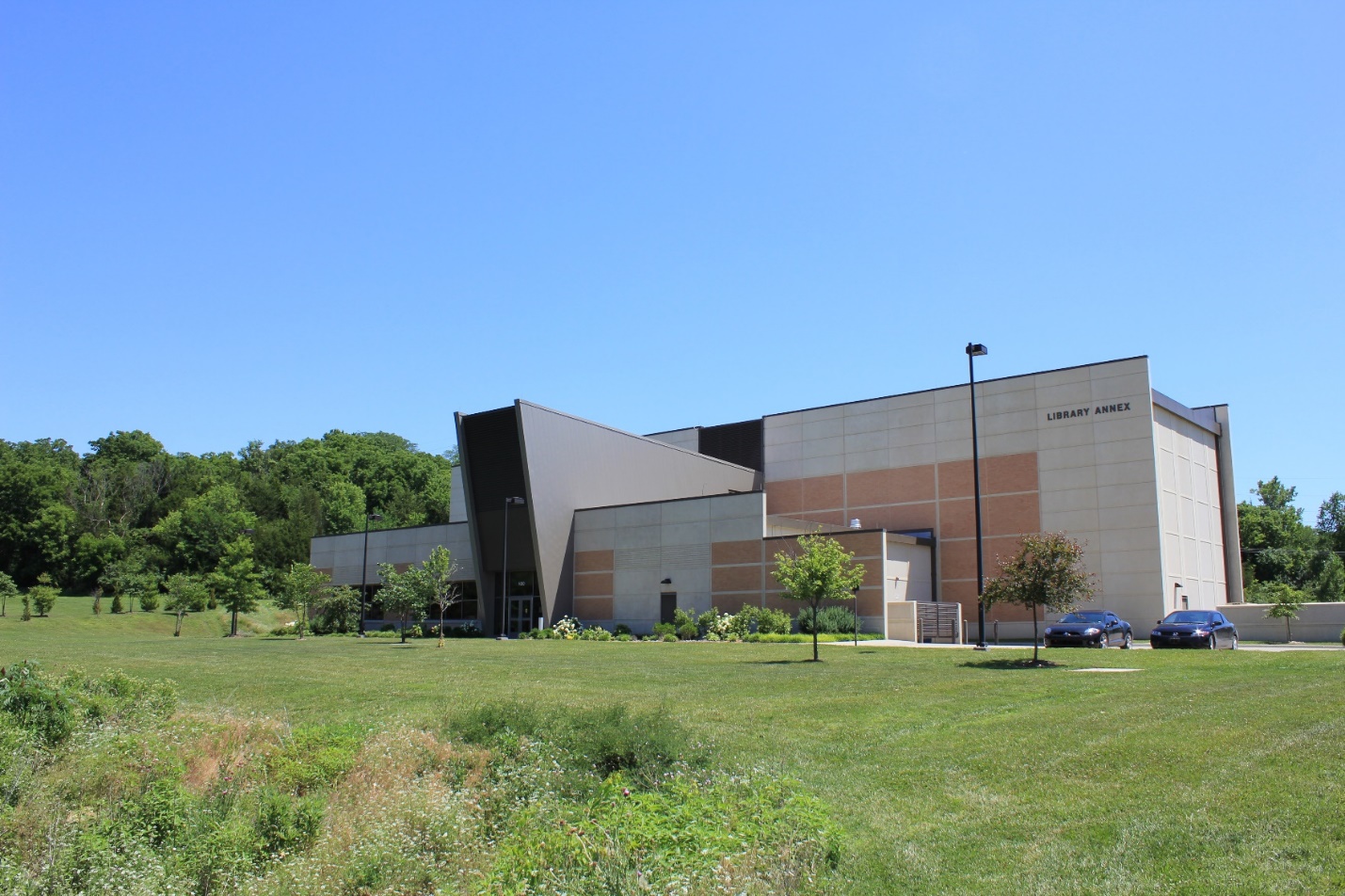 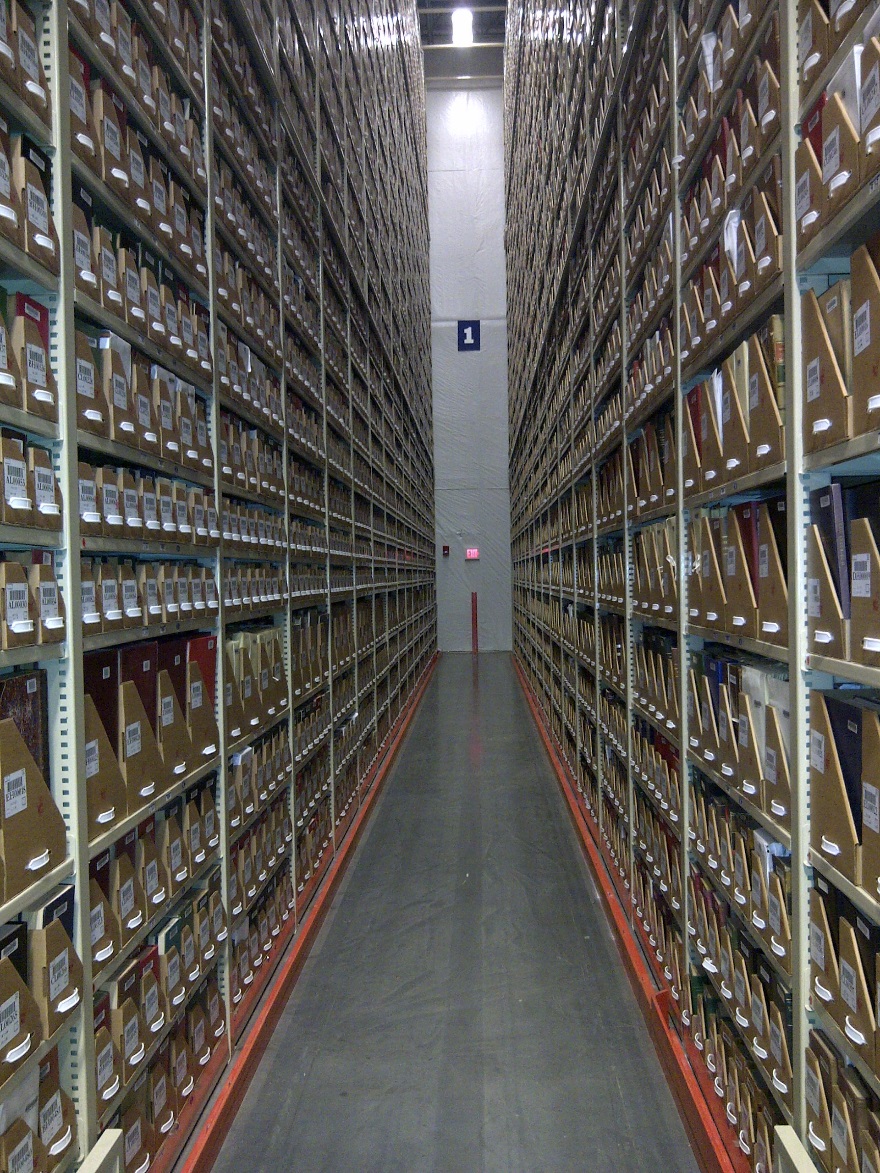 WEST Archive Builder Panel Discussion
Panelists:
Cathy Martyniak, Director, University of California, Southern Regional Library Facility

Soobum Kim, WEST Coordinator and Serials Holdings Librarian, Stanford University

Joel Smalley, Manager of Bibliographic Procurement, Arizona State University

Mira Greene, Head of Cataloging & Metadata Services, Rice University

Erika Dickey, Head of Inventory Records Management, University of Kansas
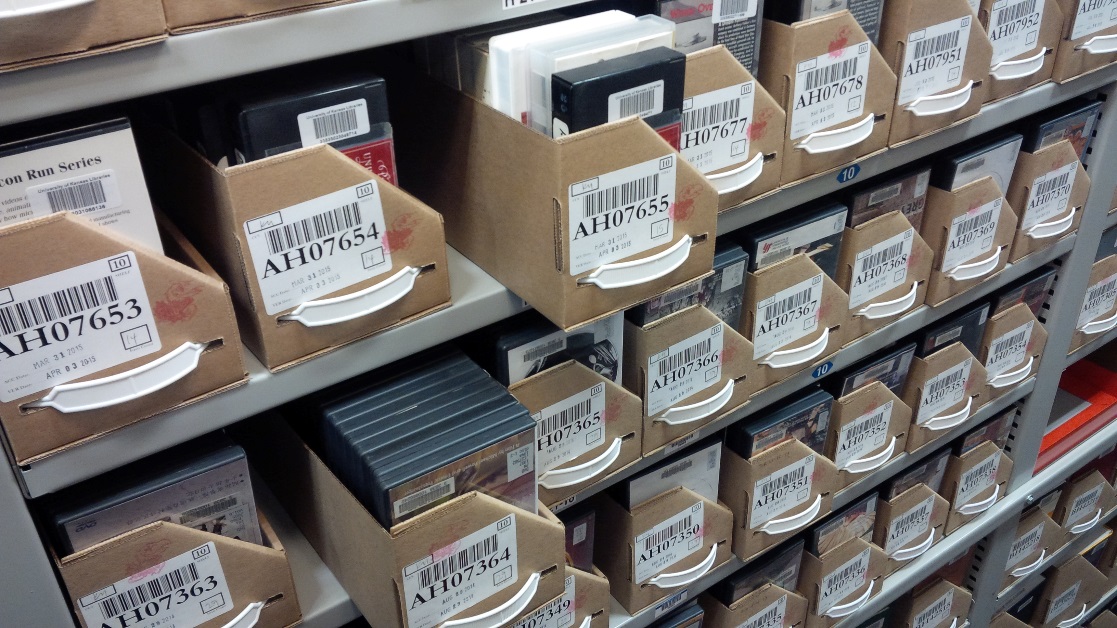 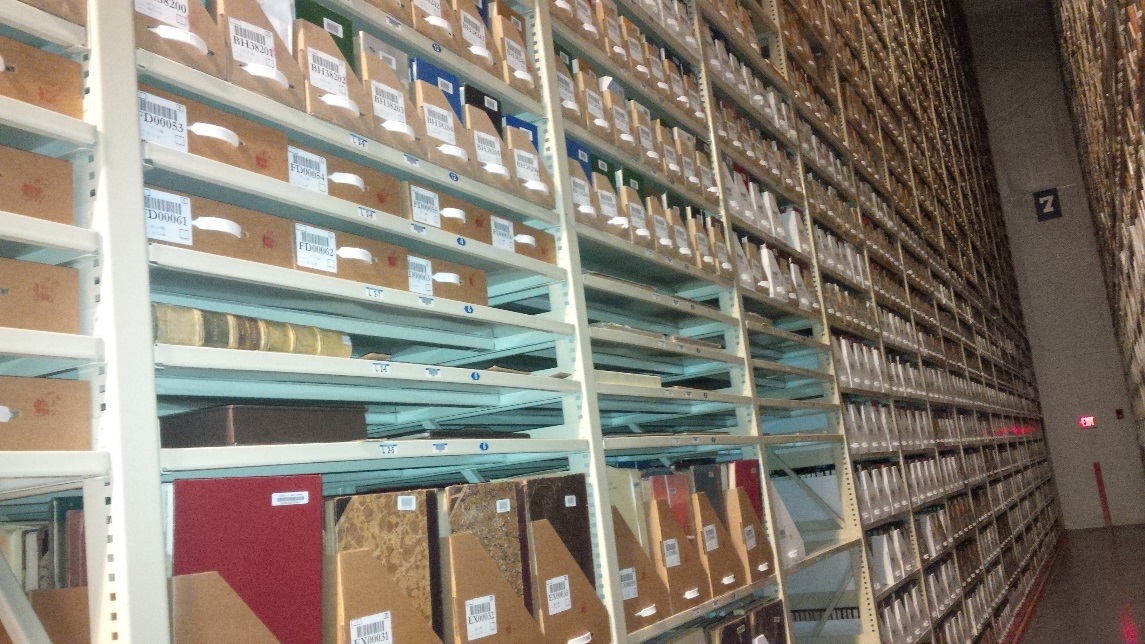 11
What characterizes Archive Builders?
Differences between Archive Holder & Archive Builder
Storage facilities that meet WEST standards
Fully enclosed and access controlled
HVAC requirements
Fire detection and suppression 
Limited light exposure
Archive Builders provide dedicated staff time to coordinating and managing archive creation services as well as access and delivery
12
Off-site Annex at KU
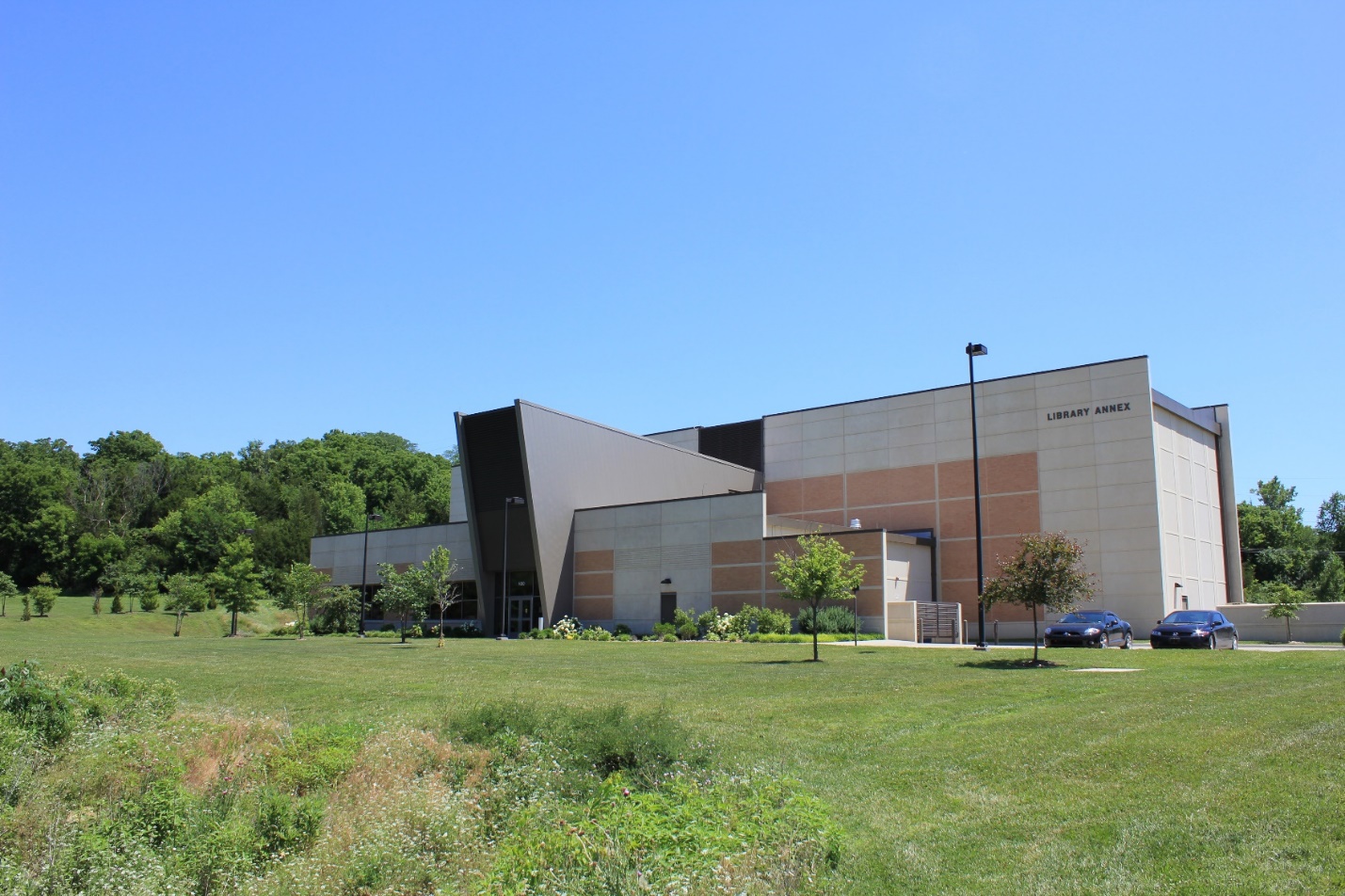 13
Off-site Annex at KU - vault
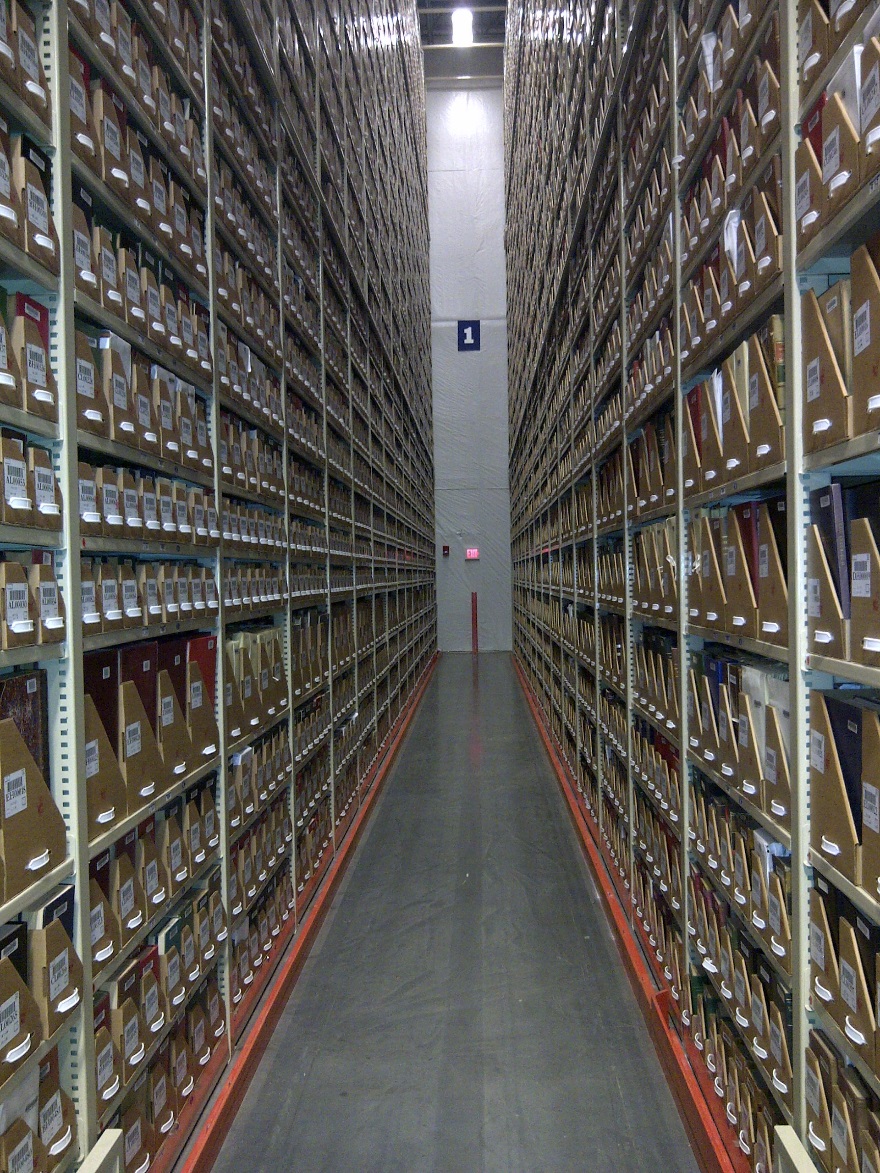 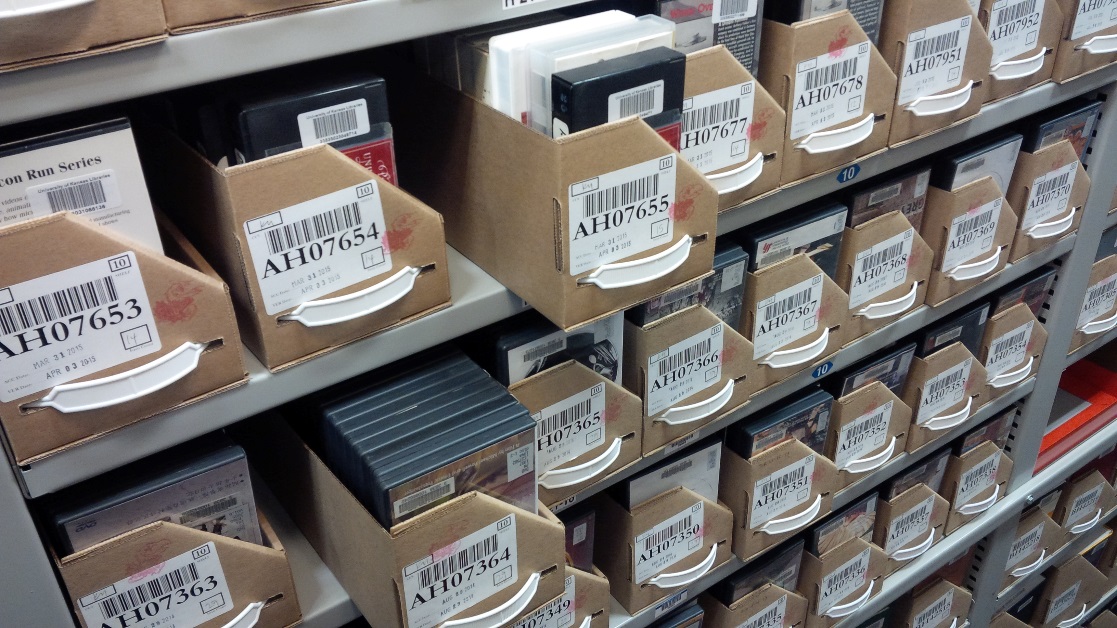 14
WEST Archive Types(Archive Type = Level of Archiving Effort)
15
Archive Holder/Builder Activities
ARCHIVE HOLDERS
ARCHIVE BUILDERS
Commit to a Title List for Bronze category
 Disclose existing Holdings in OCLC & PAPR
 Retain print backfile for 25 years
 Re-disclose Holding changes
 No direct financial support from WEST
Commit to a Title List for Bronze, Silver or Gold category
 Validate Holdings for Completeness (Silver/Gold), Condition (Gold)
 Perform 2 Calls for Holdings
 Disclose Holdings and Problems in OCLC & PAPR
 Retain print backfile for 25 years
 Re-disclose Holding changes
 Re-validate upon use
 Financial support from WEST
16
WEST Environmental Conditions
17
Sample WEST Disclosure Record: Silver
Leader	cy a3n
007	ta
008	1107210u  8  1001aaeng0110728
022	0128-9035
035	1765759 
561	KKU
583	committed to retain ‡c 20120629 ‡d December 31, 2035 ‡f WEST ‡f WEST Silver ‡u http://www.cdlib.org/services/west/docs/WESTProgramStatement.pdf
583	completeness reviewed ‡c 20130228 ‡f WEST ‡f WEST Silver ‡I volume-level ‡l missing volumes ‡z missing v.14,v.21
852	KKUFP ‡b LSC
866	‡8 0 ‡a v.1 (1929)-v.13(1941), v.15(1943)-v.20(1948),v.22(1950)-v. 32(1960)
18
Sample WEST Disclosure Record: Gold
Leader	cy a3n
007	ta
008	1107210u  8  1001aaeng0110728
022	0030-4050
035	 1481608 
561	KKU 
583	committed to retain ‡c 20120629 ‡d December 31, 2035 ‡f WEST ‡f WEST Gold ‡u http://www.cdlib.org/services/west/docs/WESTProgramStatement.pdf
583	completeness reviewed ‡c 20130228 ‡f WEST ‡f WEST Gold ‡I issue-level ‡l missing volumes ‡z missing v.1-8 ‡l missing issue ‡z missing v.16:no.2(1966:June)
583	condition reviewed ‡c 20130228 ‡f WEST ‡f WEST Gold ‡I issue-level ‡l loose pages ‡z loose pages v.20:no.4(1970), v.26:no.1-no.2(1976) ‡l loose covers ‡z loose covers v.20
852	KKUFP ‡b LSC
866	‡8 0 ‡a v.9:no.1(1959:Mar.)-v.16:no1(1966:mar.),v.16:no3(1966:Sept)-v.51:no3(2005:dec)
19
Calls for Holdings
Through validation, builders identify missing volumes and issues and materials in poor condition
Before calling, we want to make sure you own it
Holdings data provided to WEST
OCLC
Local catalog
Previous response
How much are we asking for?!?
Number of calls
20
What You Get
A contributor’s guide
A customized list in a google doc (or excel)
Ownership transfer document
WEST FAQ
Builder coordinator available for questions and assistance
Our overwhelming gratitude
21
Shared Print Operations and Collections Analyst
The position description has been finalized and posted! 
Will continue as a shared position with UC Libraries Shared Print.
Posting closes: February 4th
Send questions and candidate ideas to Alison!
Also – keep an eye out for WEST Webinar Orientations/Refreshers! 
For new staff with WEST roles or long-time staff who just want to revisit aspects of the program.
22
Thank you!
http://www.cdlib.org/west


Alison Wohlers
WEST Program Manager
alison.wohlers@ucop.edu
23